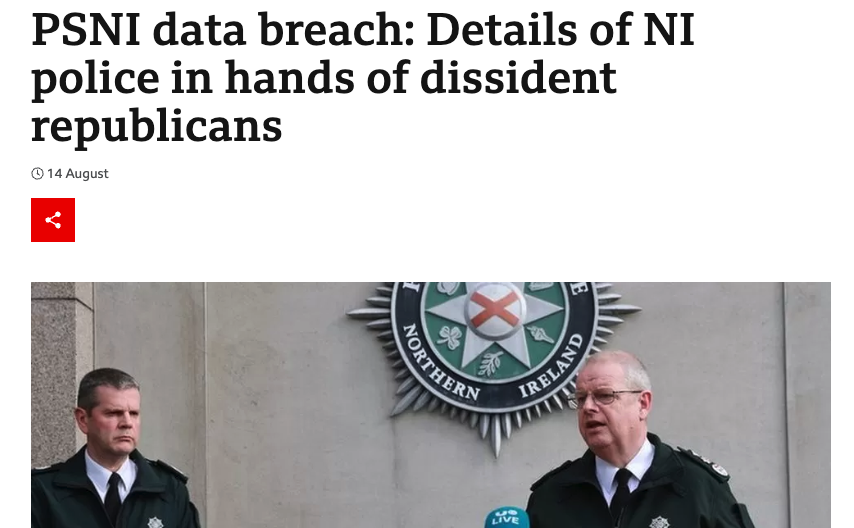 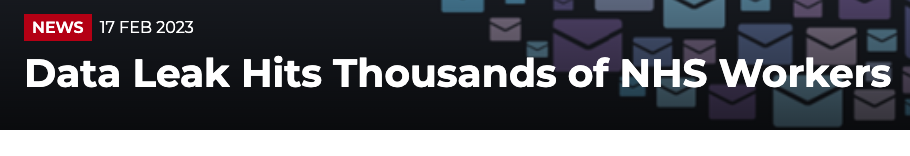 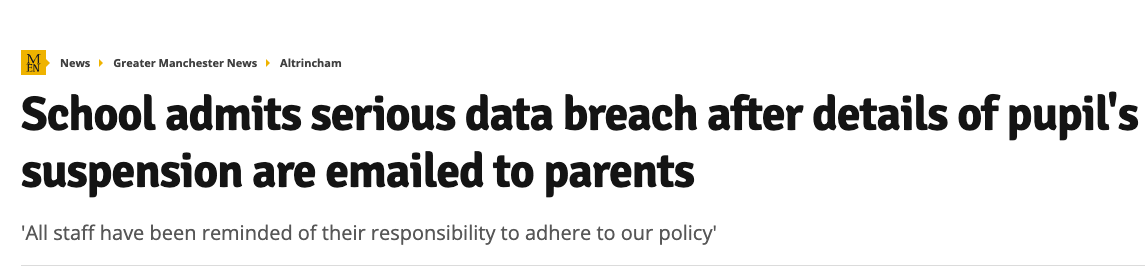 [Speaker Notes: An estimated 14,000 employees at a Liverpool NHS hospital trust have been informed that their data was leaked via email due to human error, according to reports.
A file containing sensitive payroll information was sent to hundreds of NHS managers and 24 external accounts, according to an apology letter to victims from trust chief executive, James Sumner, seen by the Liverpool Echo.
PSNI leak due to human error posting results of a FOI request on to a website. Results contained PII.]
Prevent Mistaken Data Leaks With Automation and AI
Graham Lewis & Damian Lindley
Agenda
Why do Mistakes Happen?
How can Automation and AI help?
The Content Services Platform is Key
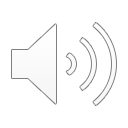 TODAY’S CHALLENGES
[Speaker Notes: Over the last decade, the main challenge when it comes to information management has been to get a handle on the information organisations have. 

*We know that the content that you are storing on a day-to-day basis is the lifeblood of your organization and, in most cases, it is the most critical information you have.*

Let’s look at some of the more recent challenges we have seen over the last couple of years]
Why Do Mistakes Happen?
Tsunami of digital content
You have to do more with less
Digital content needed anytime, anywhere, any channel
Legacy, disparate systems
No automation
Multiple (often competing) Regulations GDPR, FOI
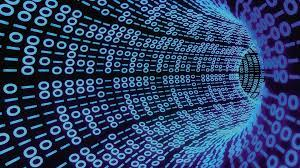 FOI Requests
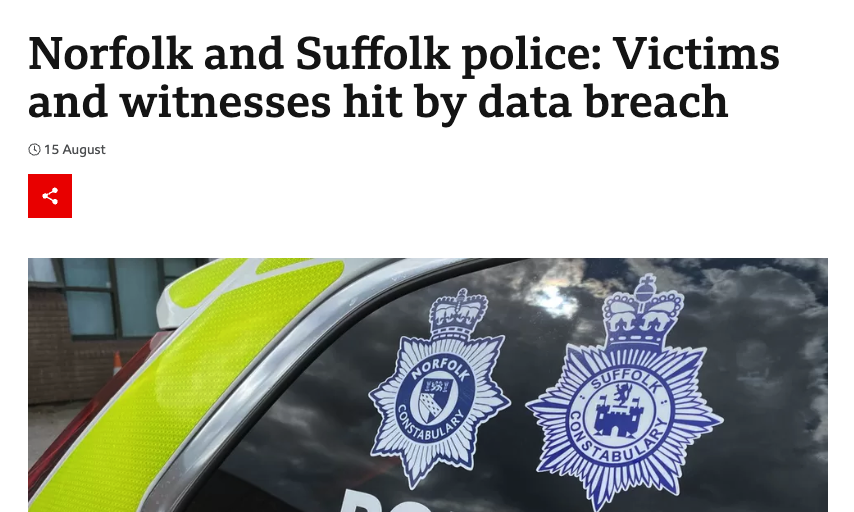 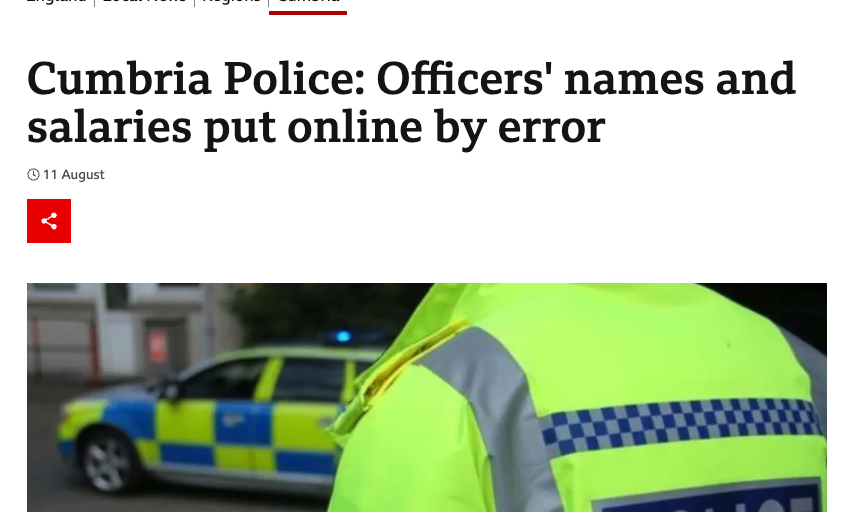 Automatically check content BEFORE it is released
[Speaker Notes: Wouldn't it be great if there was an automated check before anything is released as part of an FOI?]
Declaring Documents As Records is Boring
Manual Records Declaration:
•Inconsistent
•Time consuming 
•Dull
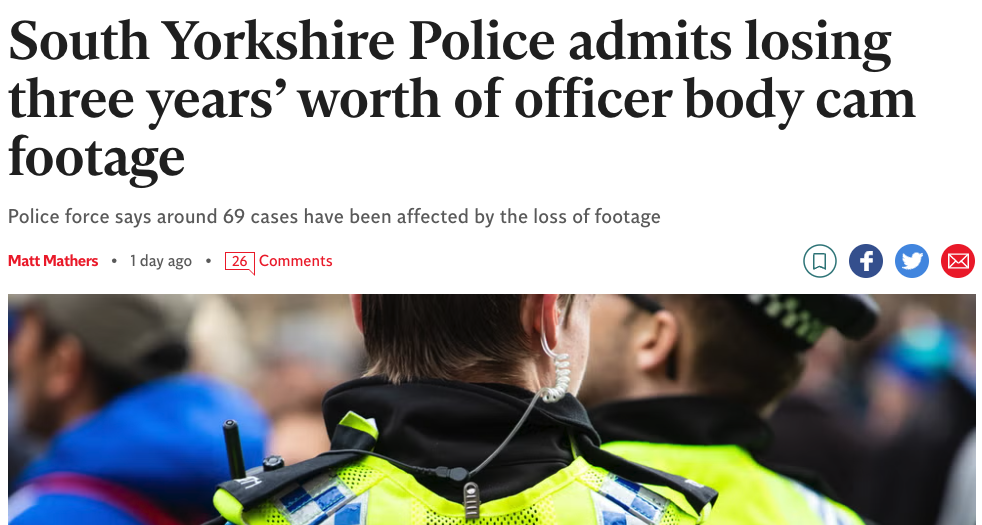 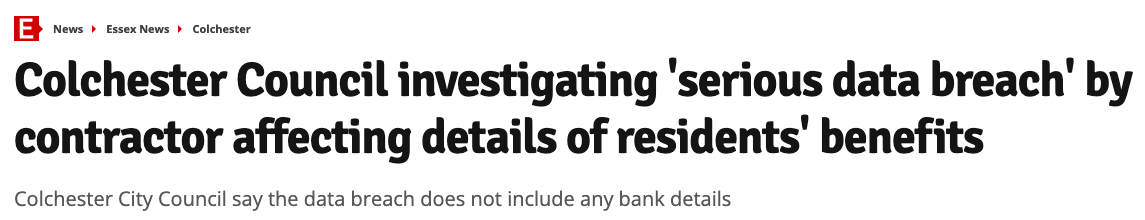 [Speaker Notes: Colchester council’s IT contractor Capita held data insecurely]
How can AI and Automation Help?
How Can AI Help?
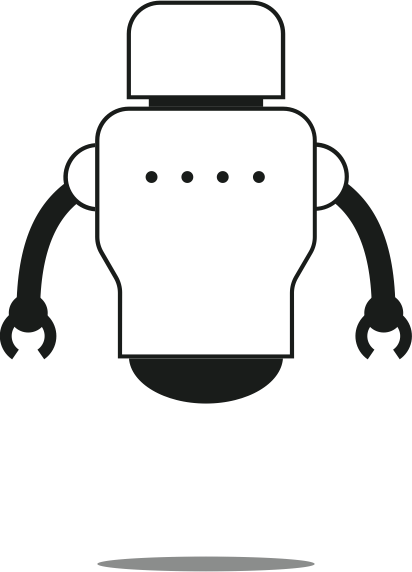 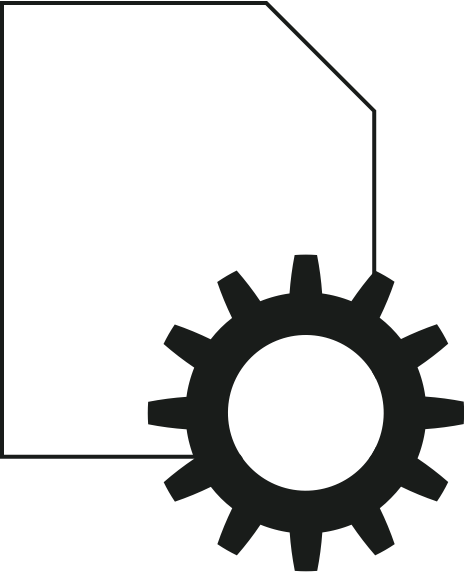 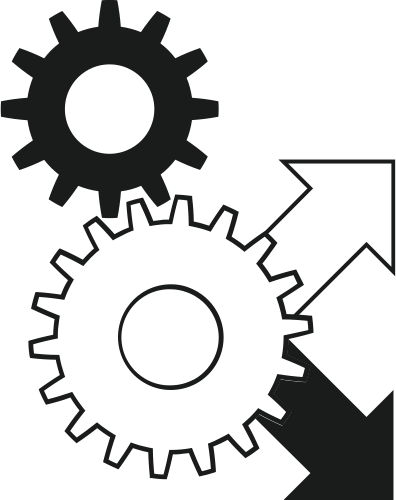 EDRMS
Zero click records management
[Speaker Notes: With your content held securely in a Content Services Platform, or EDRMS if you prefer, don't leave it up to users to declare documents/videos/pictures as records. This can be automated. 
How many organisations have a records policy that every one signs annually, but no one ever follows?
OK, but how does AI know what documents are records and how long they should be kept for?]
From Generic AI
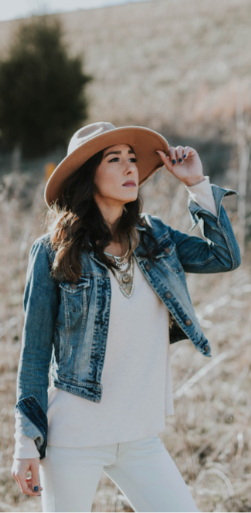 Predictions
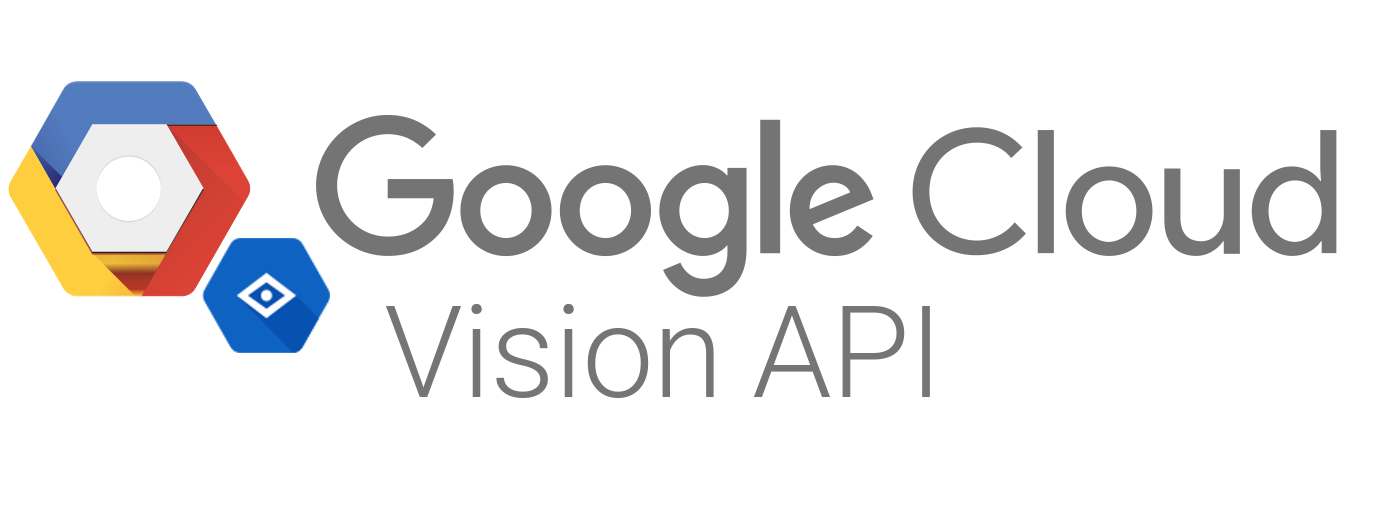 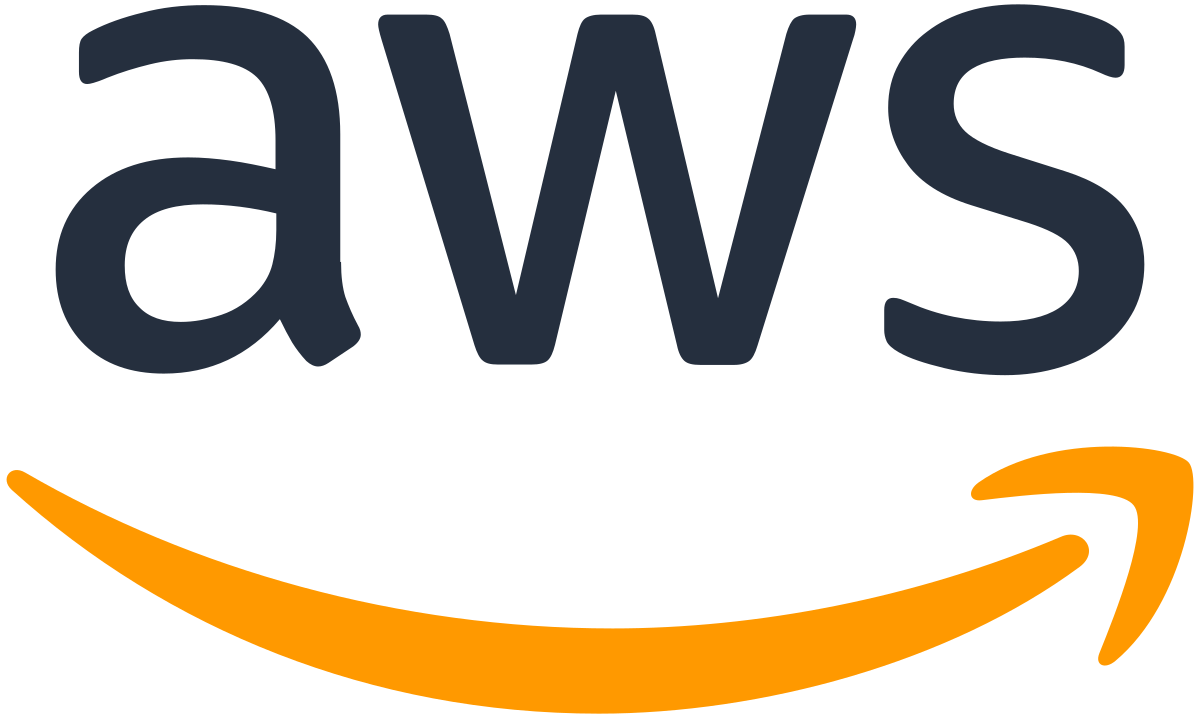 hat
woman
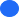 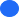 jacket
shirt
clothing, outerwear, beauty, street fashion
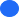 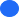 Any professional adding these metadata? 
Unlikely
[Speaker Notes: We could use the generic AI engines that exist today in Azure, AWS, Google. And they’re OK, up to a point. 
But your data, your documents are going off into the cloud to be processed and maintained, where? How?
And it is only Generic. It’s not based on YOUR data, or your business needs.]
To Business Specific AI
Predictions
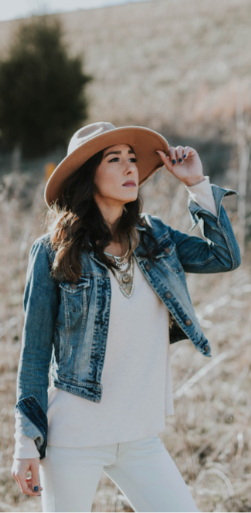 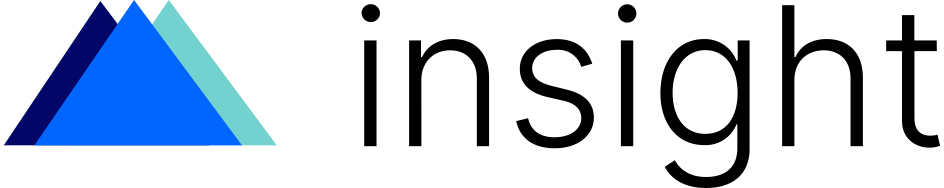 hat
product: 32-j Vision Hat
woman
talent: Anna Nachaev
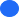 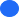 product: 58-7 Denim Jacket
jacket
shirt
product: 15-un Hatch Top
clothing, outerwear, beauty, street fashion
Lifestyle photo, single gender, background, outside
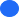 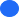 Any professional adding these metadata? 
Very likely
[Speaker Notes: Business Specific AI takes your data, and once you have trained it, it it will keep recognizing data. 
Once it’s been recognized, you can then set the automation.]
Also For Documents
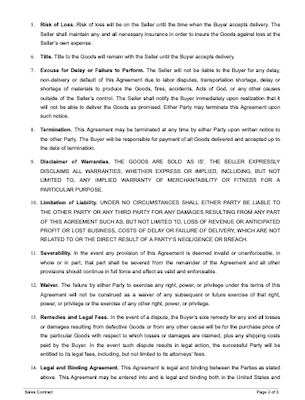 renew date: 05-05-2031
keyphrase
adjective
Parties
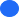 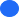 clause: Severities - PSub
pronoum
location
clause: Wavers - restrictive
neutral, english
T-2a subscription contract
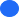 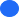 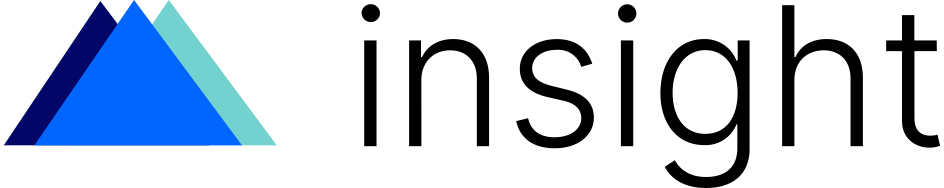 [Speaker Notes: It isn’t just for pictures.]
Train Your Model on Your Data…..
Without an army of Python programmers, and data scientists
Democratise the use of AI
No code interface – no expertise needed
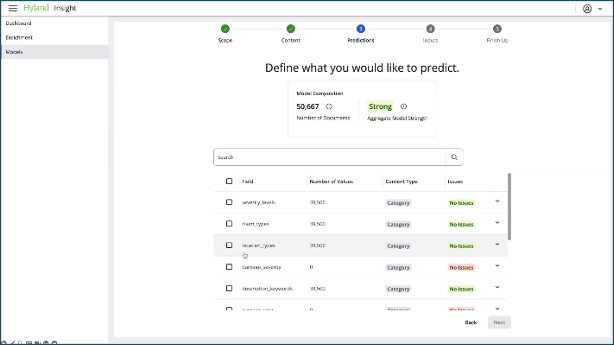 [Speaker Notes: You need to be able to train your AI system just like you would train any new employee. Well, maybe not exactly like a new employee. But you shouldn’t need to get an army of Python programmers and Natural Language Processing experts. You should be able to hand the engine 50 examples of, say, supplier Contracts, for it to be sure that it will recognize a supplier contract that it’s never seen before.]
...and all using a Content Platform
Delivering Value with a Modern Content Platform
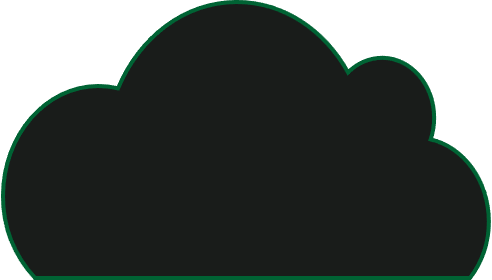 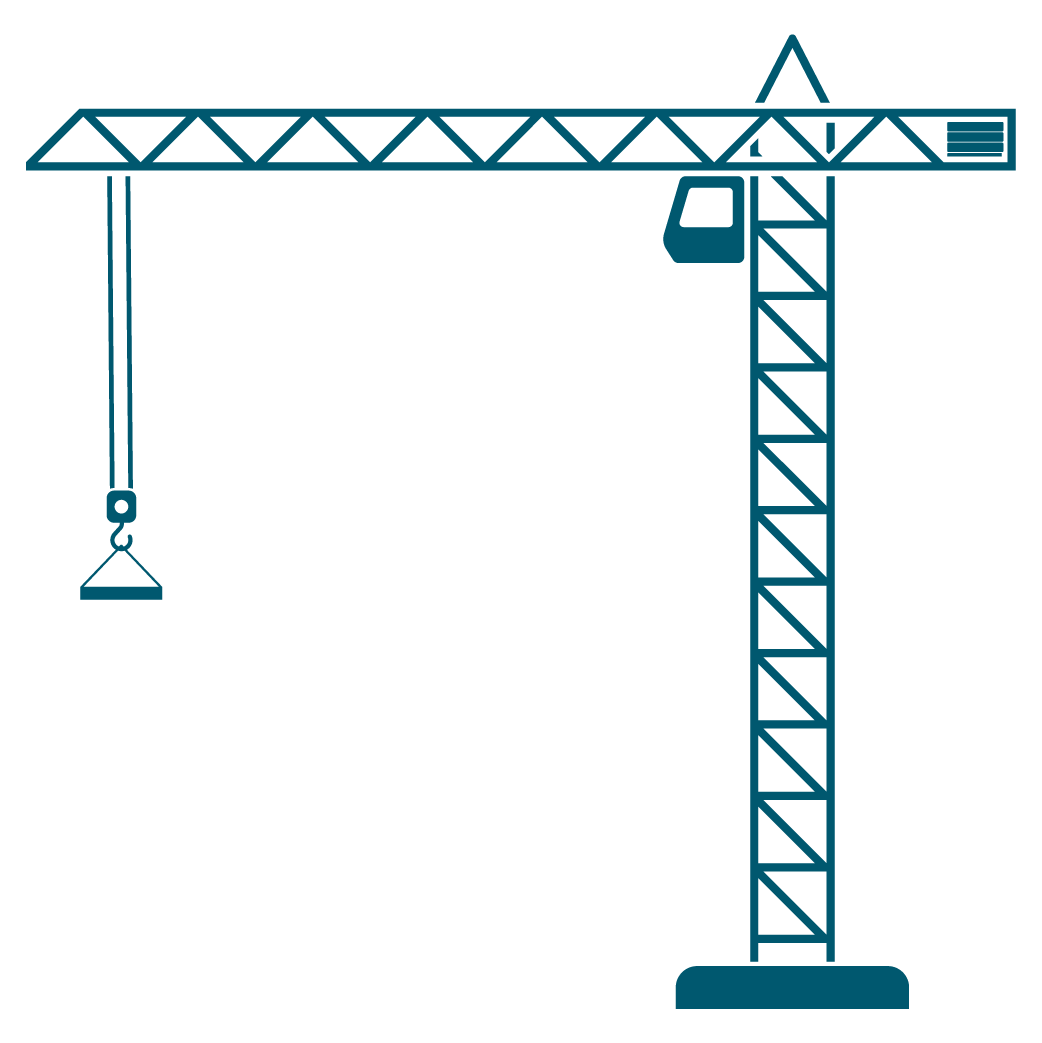 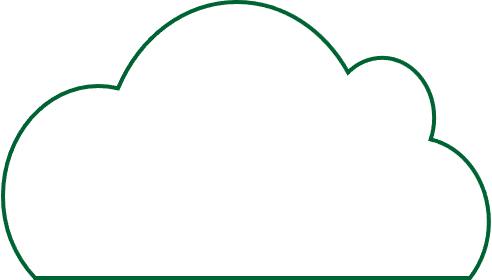 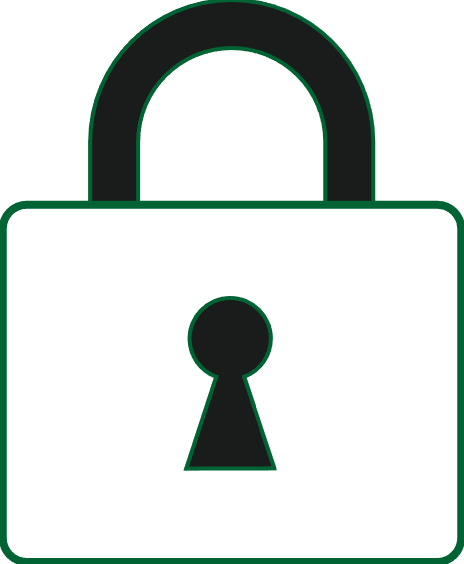 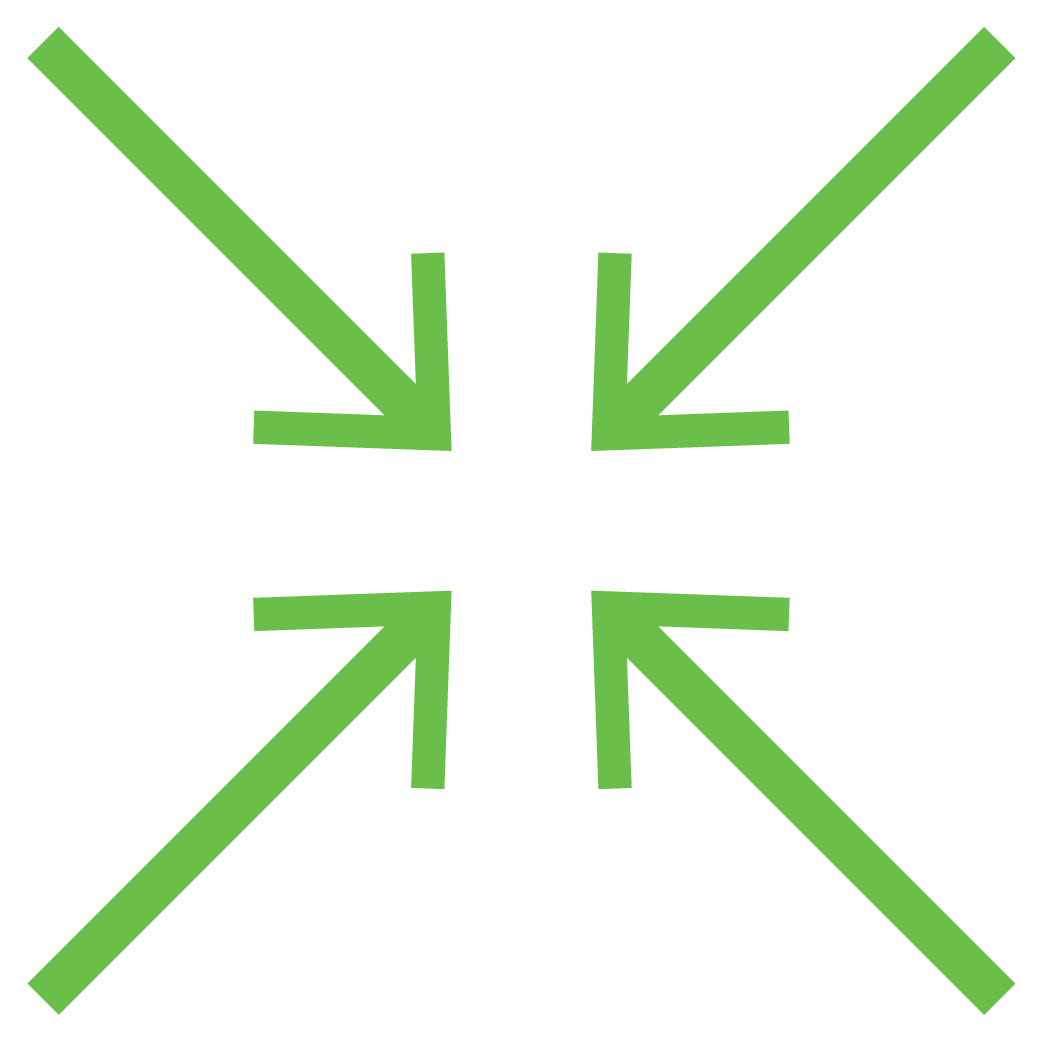 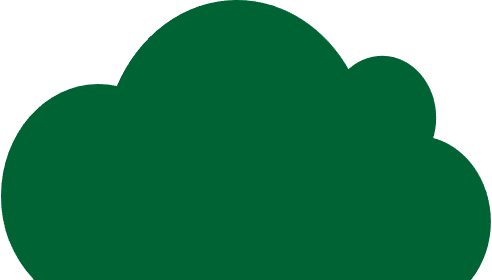 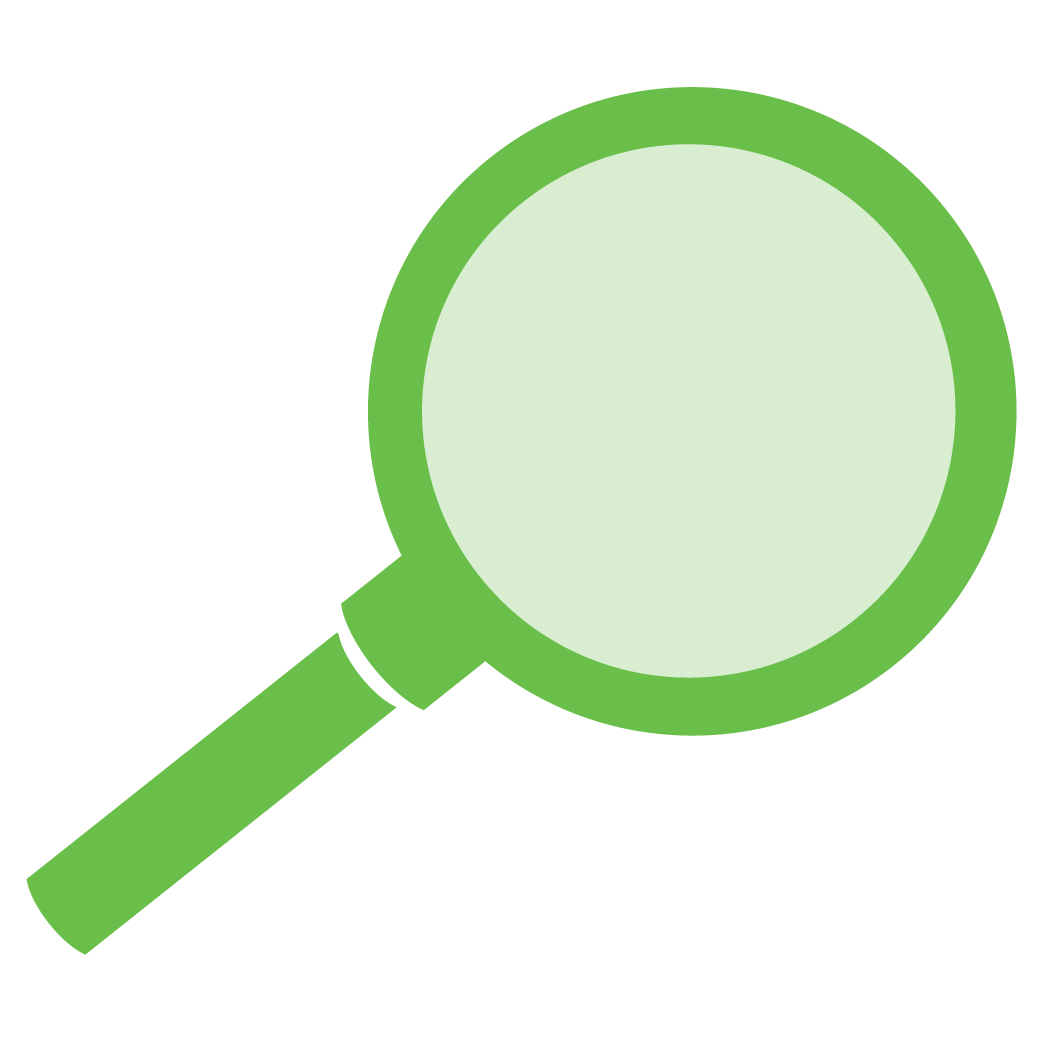 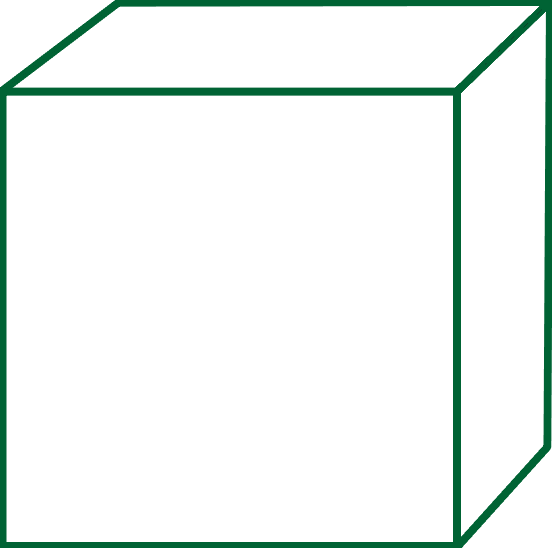 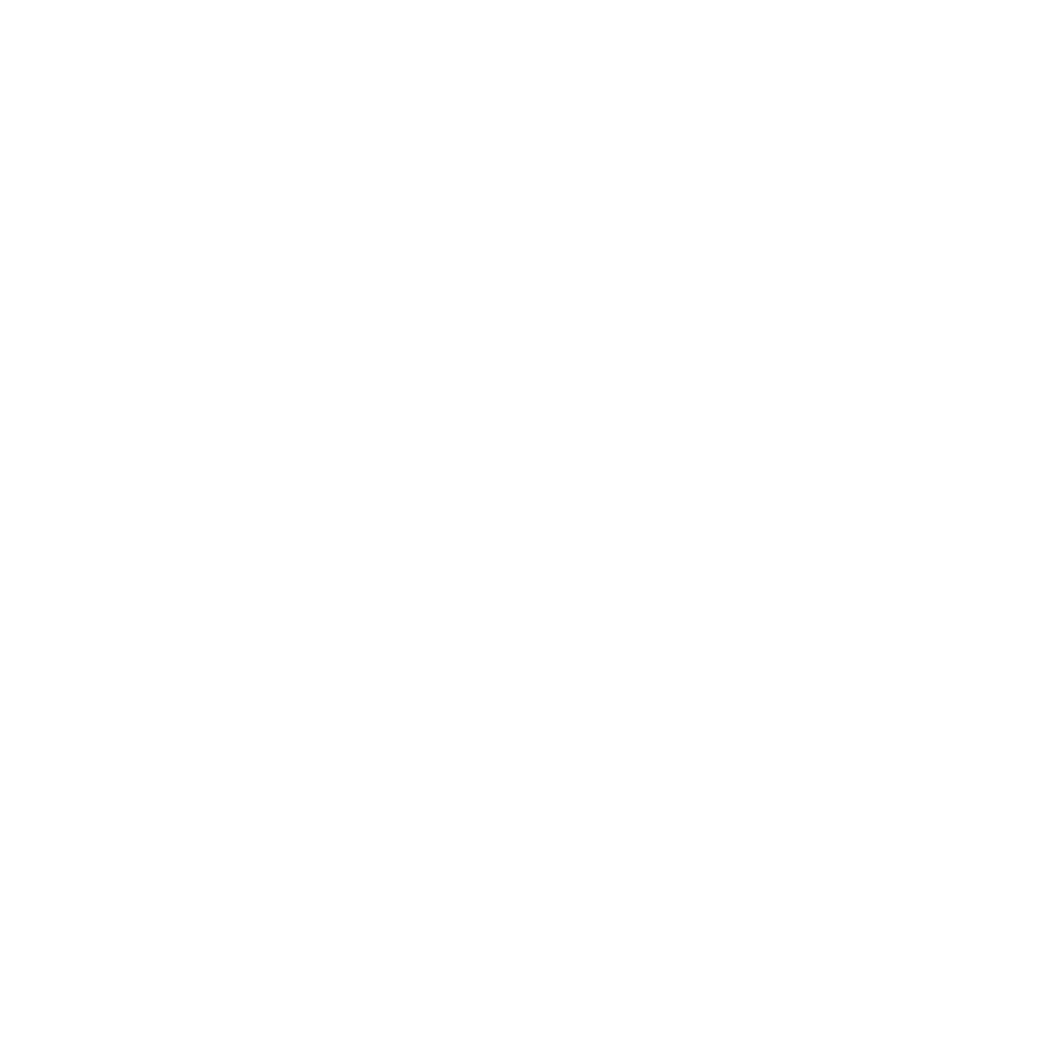 Security and compliance features that meet modern requirements
Find and manage content stored in disparate and legacy systems
Modern, scalable content services platforms and solutions
Rapid application development platform to deliver modern solutions
[Speaker Notes: But the AI is only half the story. There’s no point in being able to recognize content if you don’t know where it all is, or if you can’t protect it properly because it’s on file shares or in SharePoint.]
Delivering Value with a Modern Content Platform
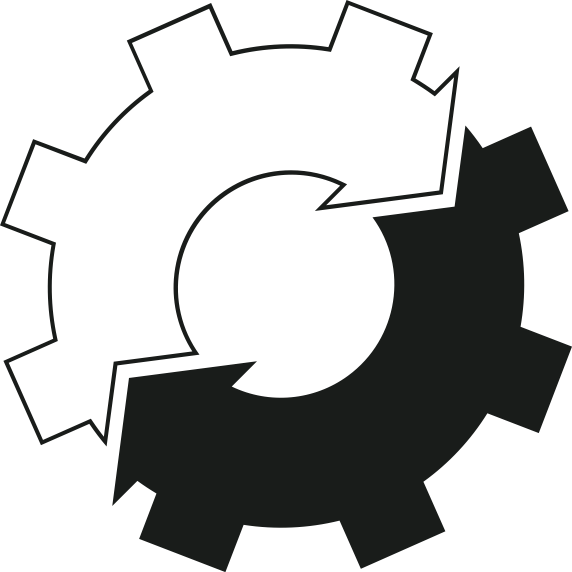 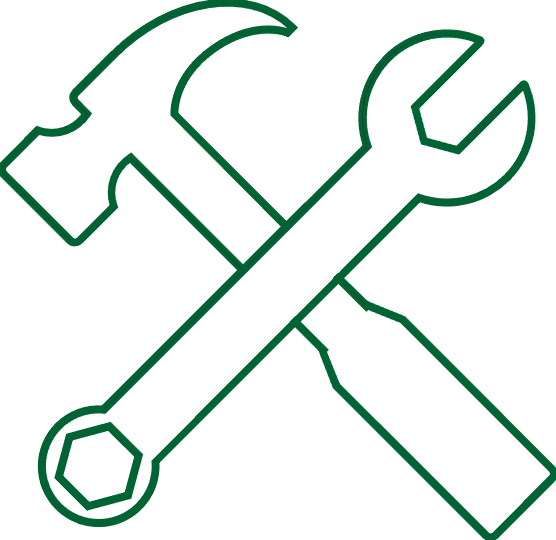 Different technologies and tools for different use cases and business needs
Integrate to Any AI tool
Platform extensibility options give customers the power to meet their own unique requirements
[Speaker Notes: We don’t think that the AI engine will be part of the Content platform. They do different jobs. But you need these components to be able to integrate with each other easily.]
What Could it look like?
Build your Large Language Model
based on your content.
Hosted by you, in your choice 
of cloud or datacentre.
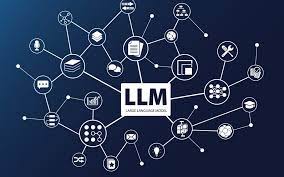 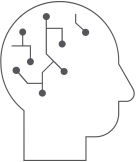 AI Engine for
business users
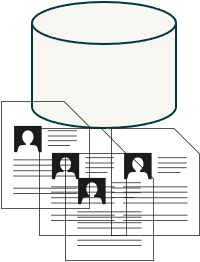 Your Content Store
[Speaker Notes: Once you know where your content is, you can train your AI engine on your documents. You host the Large Language Model (LLM) so you know where the data is, and who has access.]
What Could it look like?
4. System continually
learning
by human in 
the loop 
teaching.
2. Use your Large Language 
Model to classify
And Tag the new 
documents automatically.
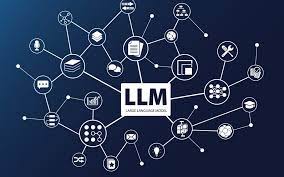 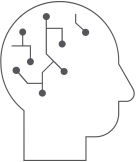 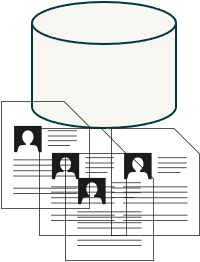 3. Once classified and tagged, 
automatically apply the correct retention and access  rules.
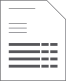 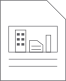 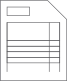 1.New documents ingested in your Content Store
[Speaker Notes: This is so much easier once you have a proper Content Services Platform to store your documents.]
What Could it look like for FOI requests?
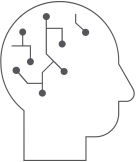 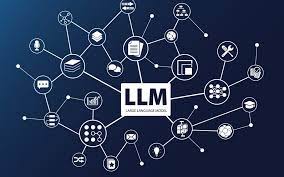 [Speaker Notes: We need to make it easy for folks to get on with their jobs, and difficult to make errors.]
Question Time